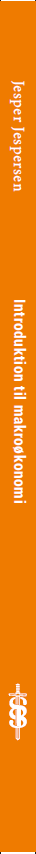 Introduktion til makroøkonomi
Ekstramaterialer




© Jesper Jespersen
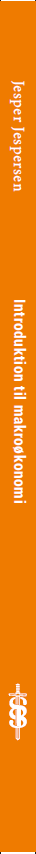 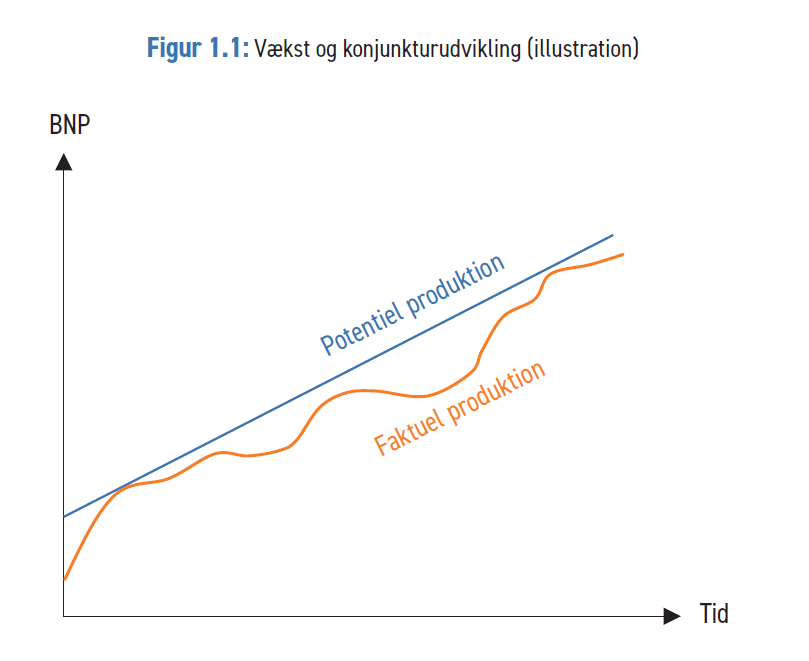 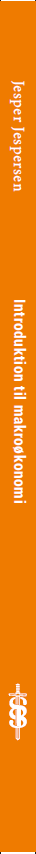 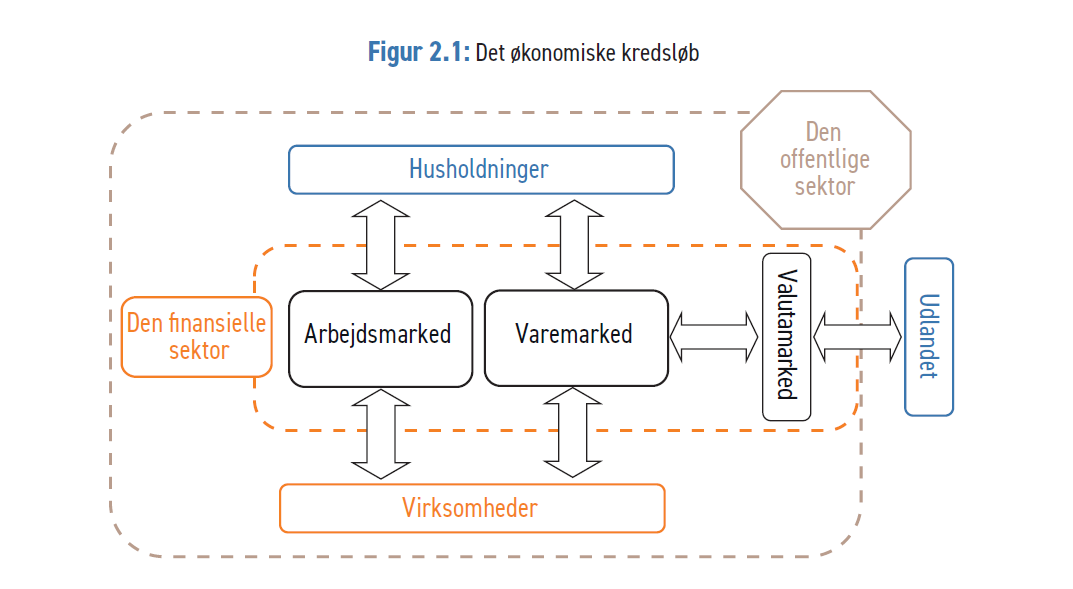 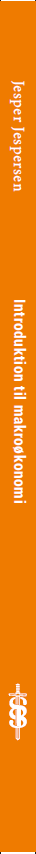 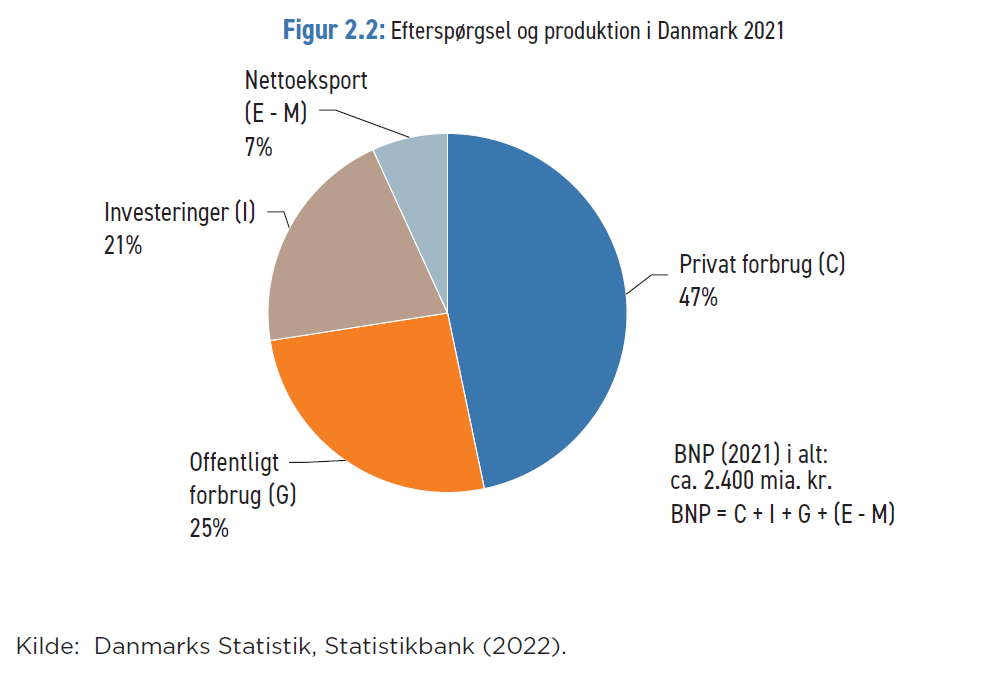 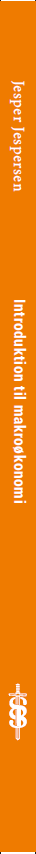 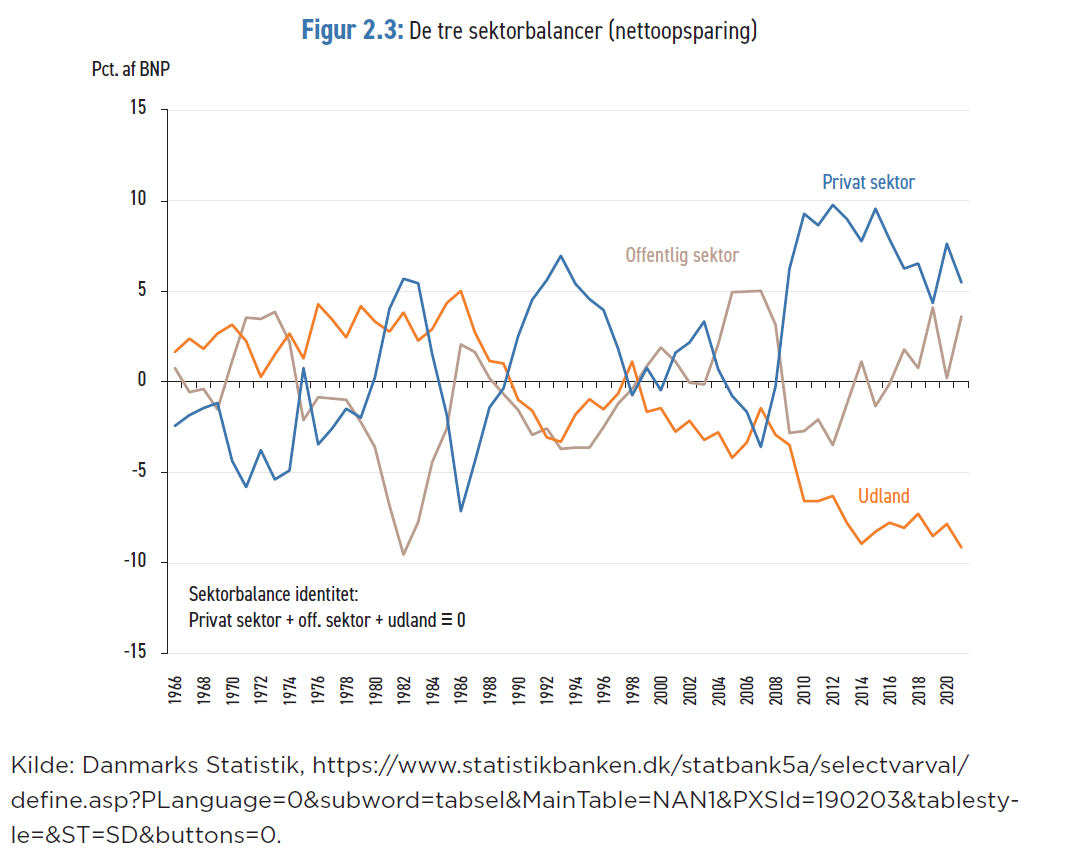 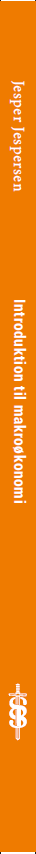 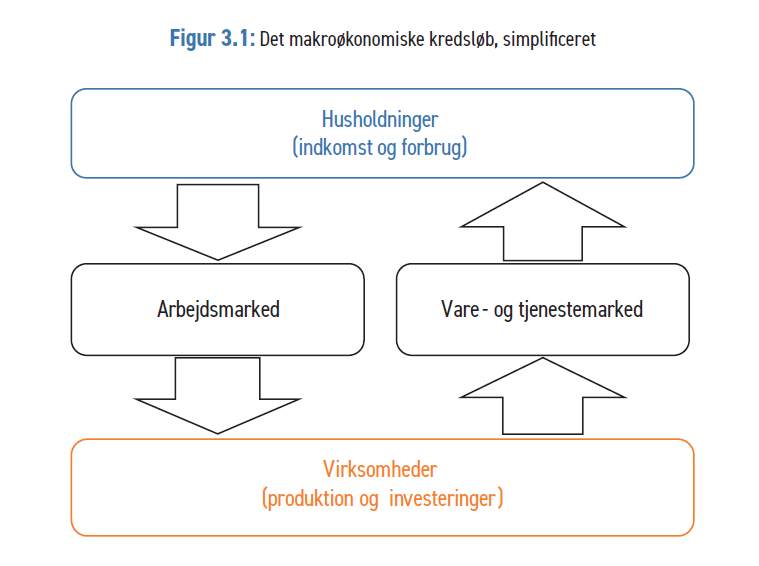 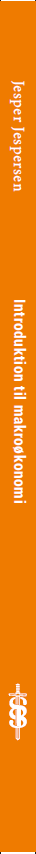 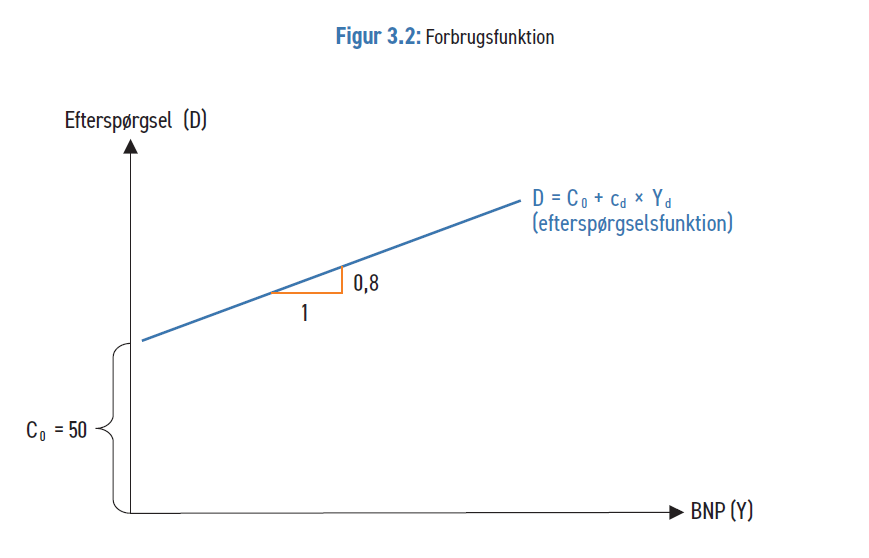 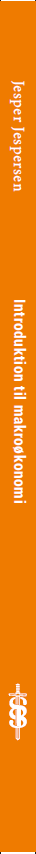 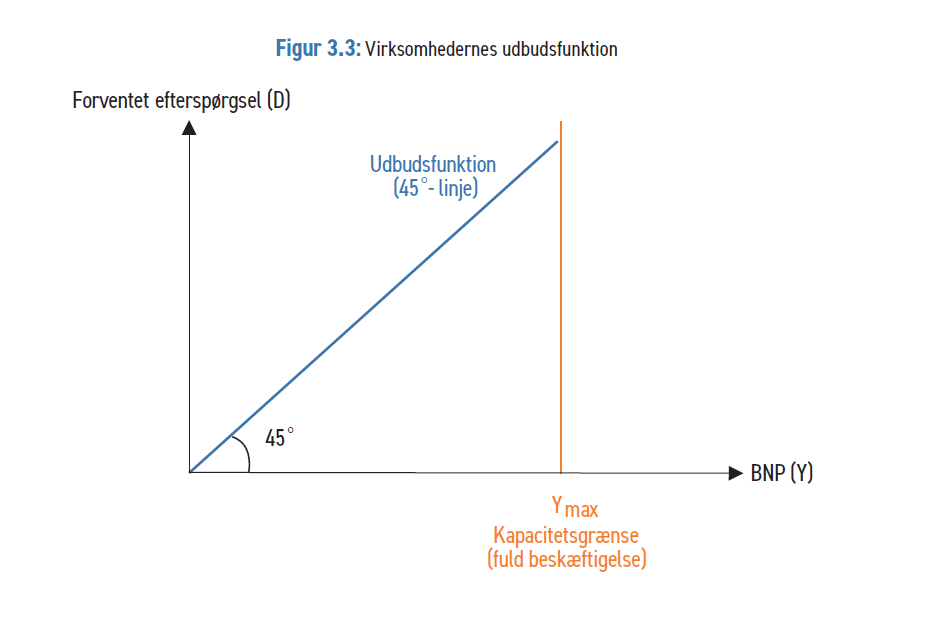 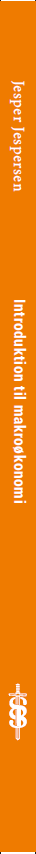 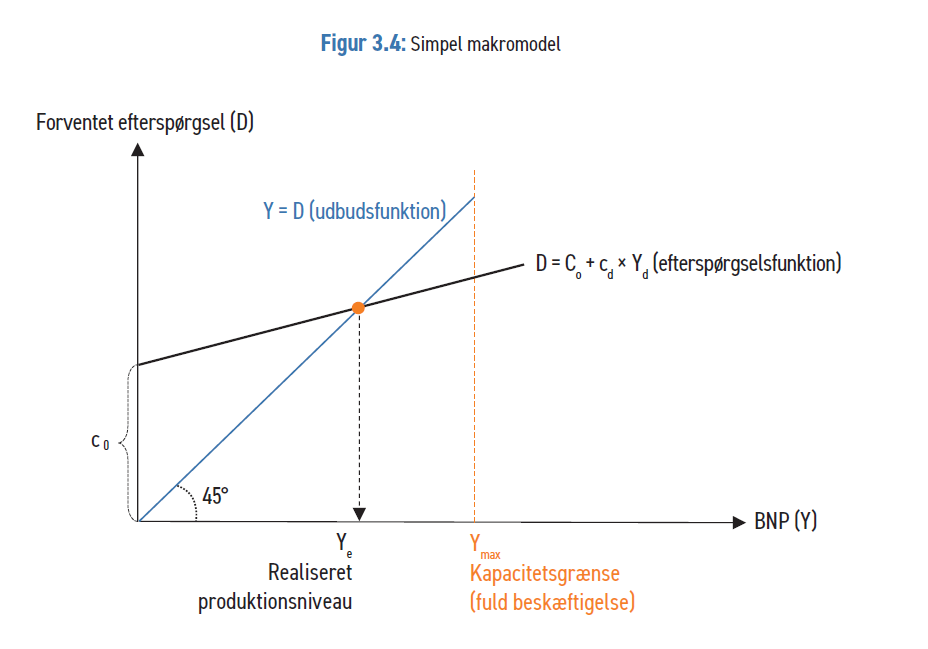 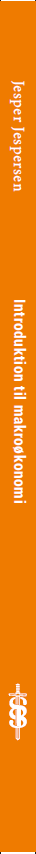 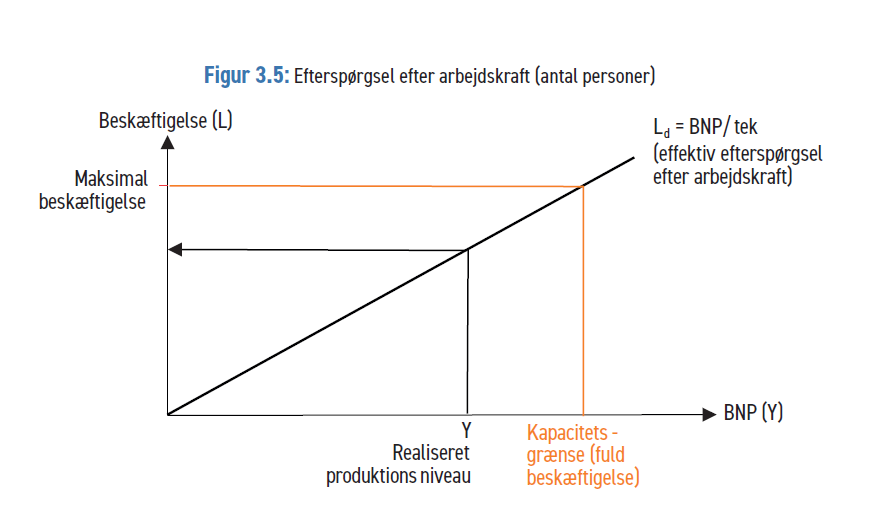 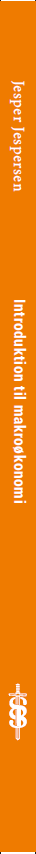 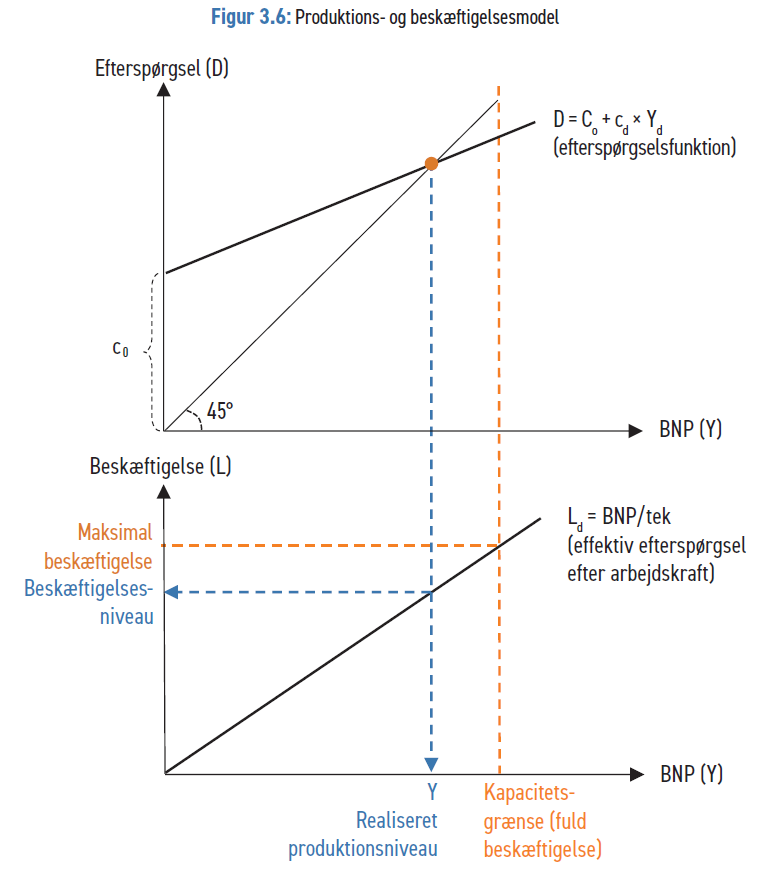 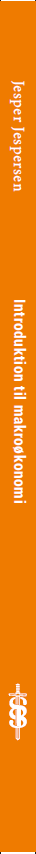 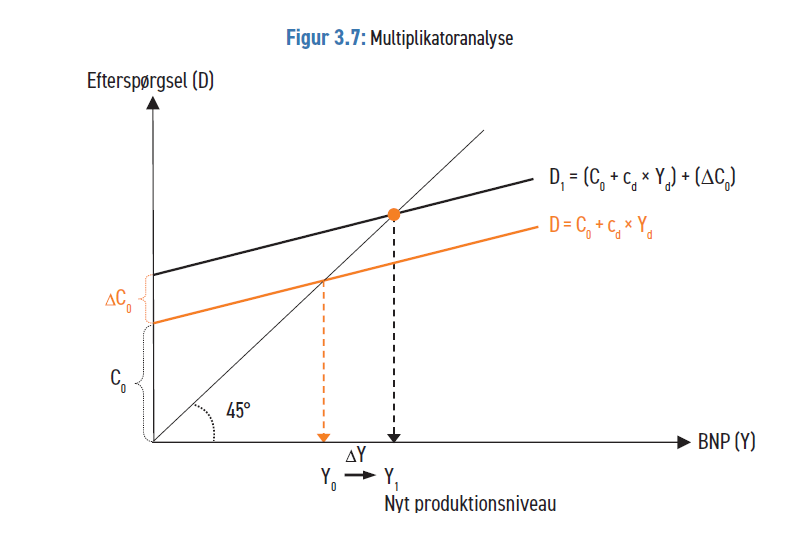 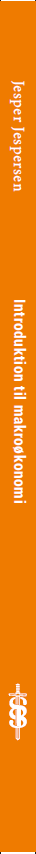 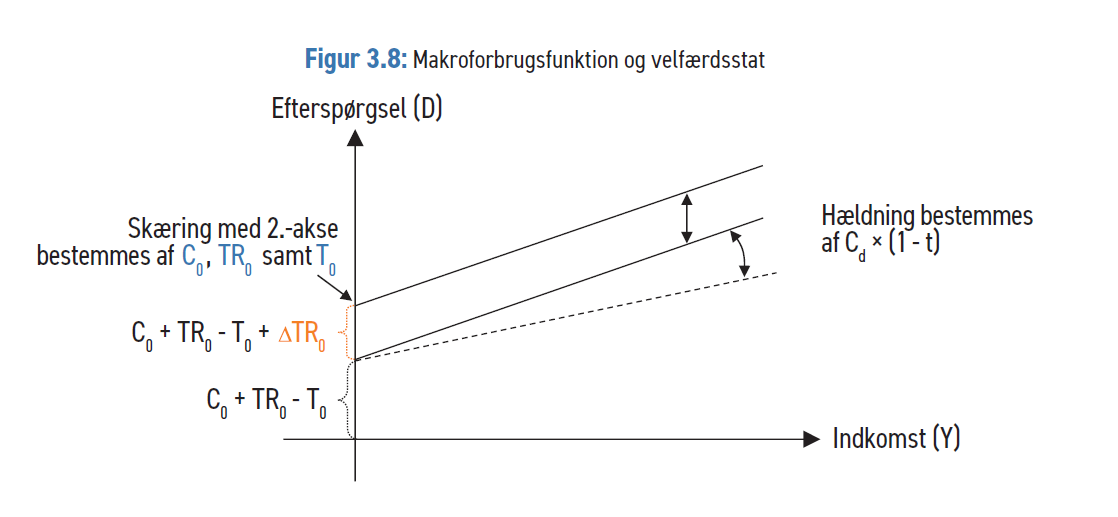 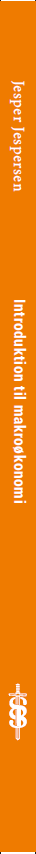 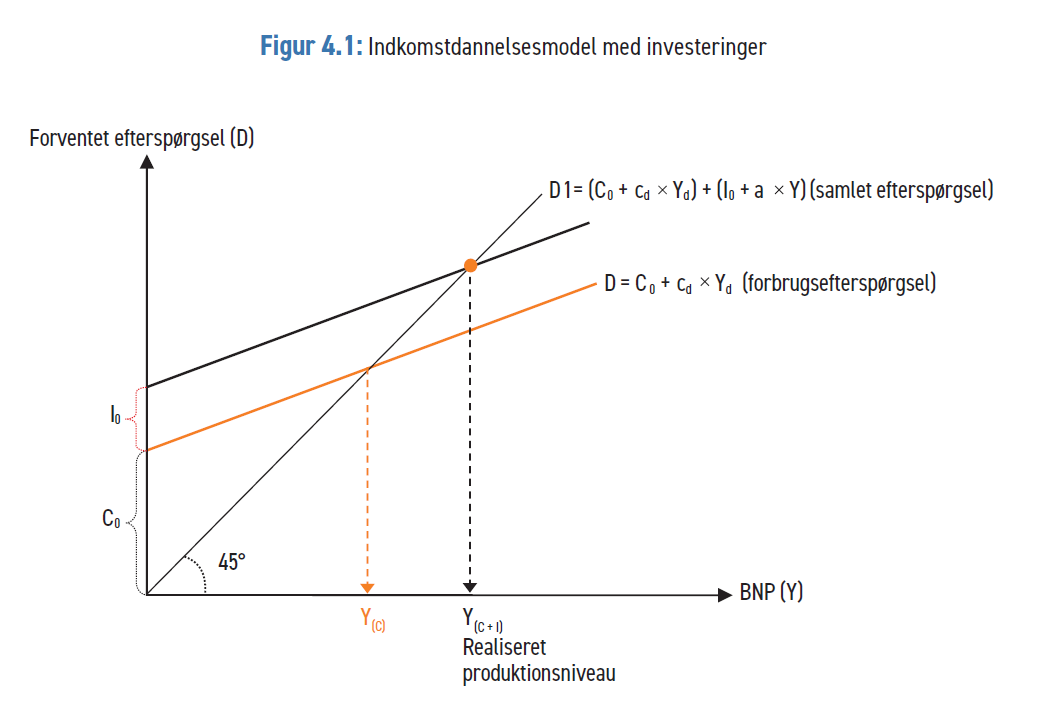 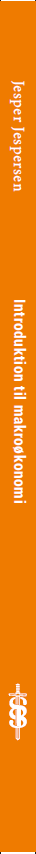 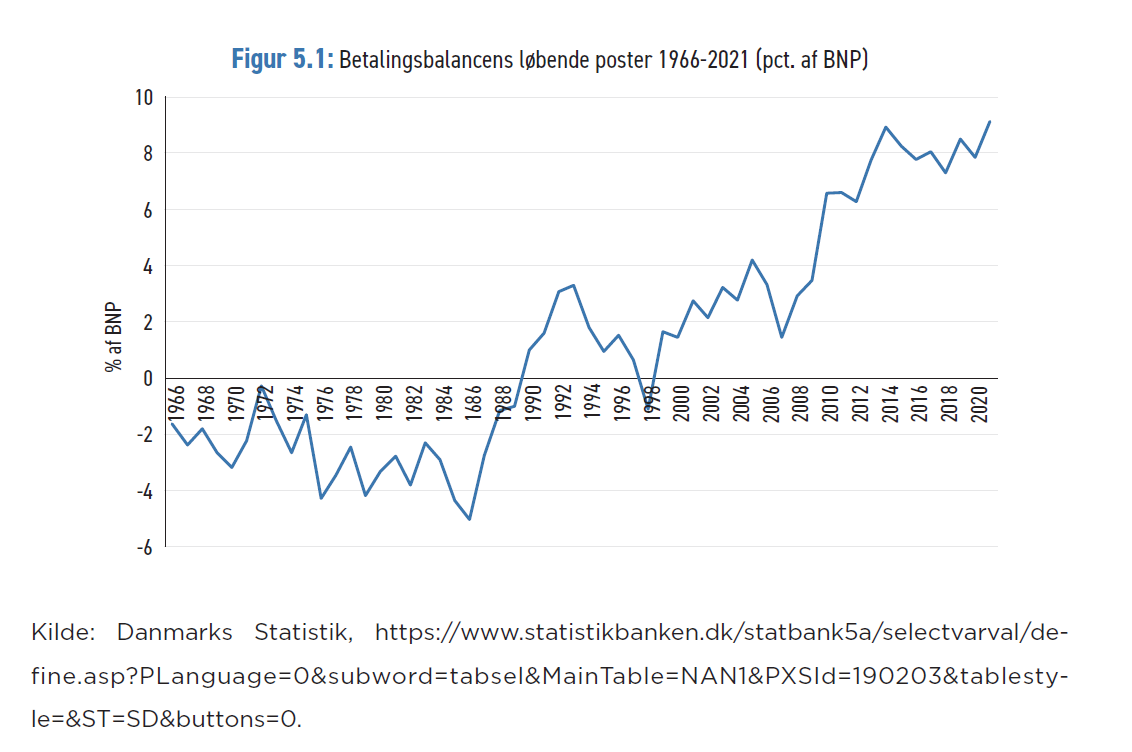 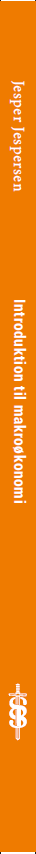 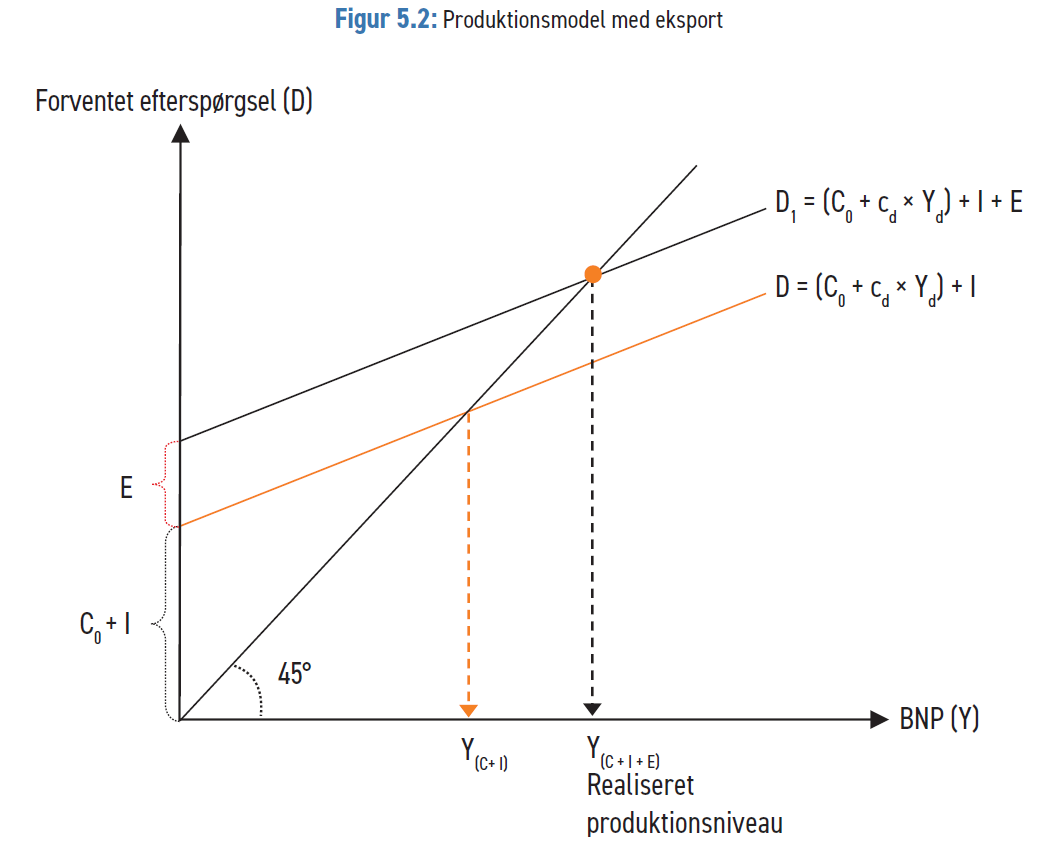 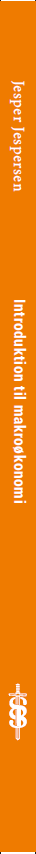 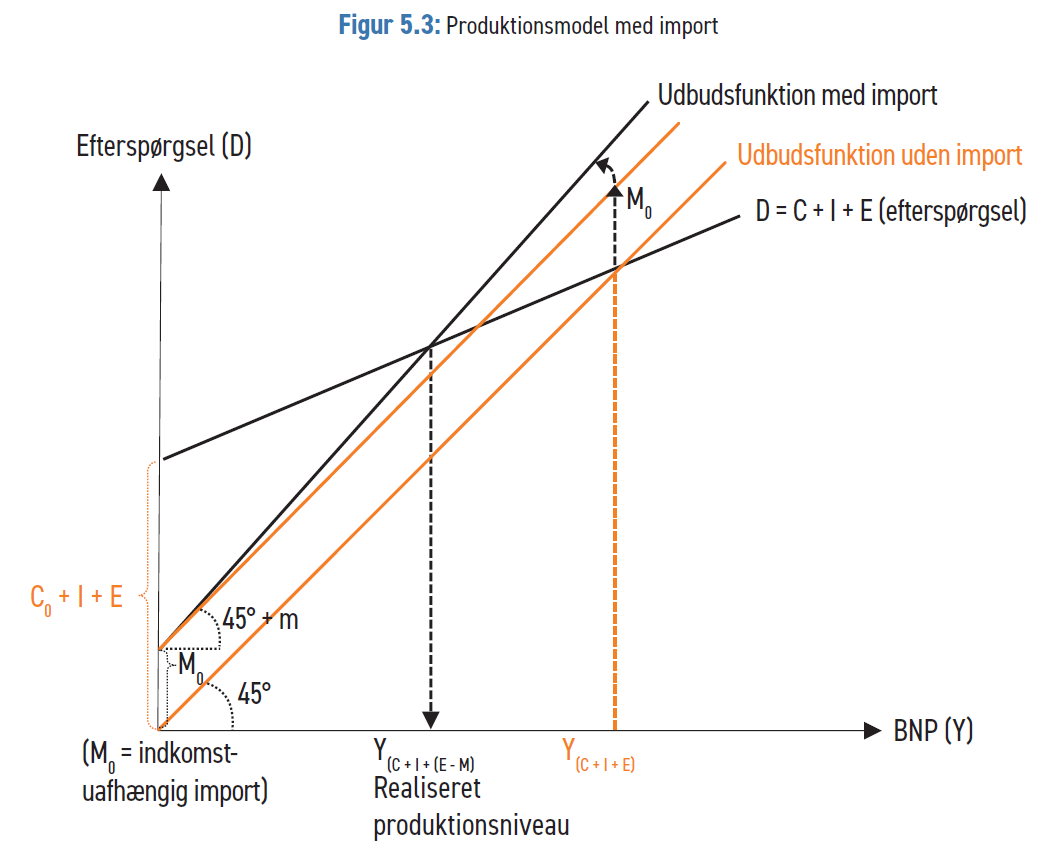 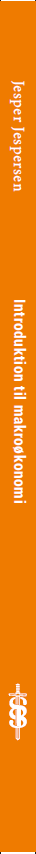 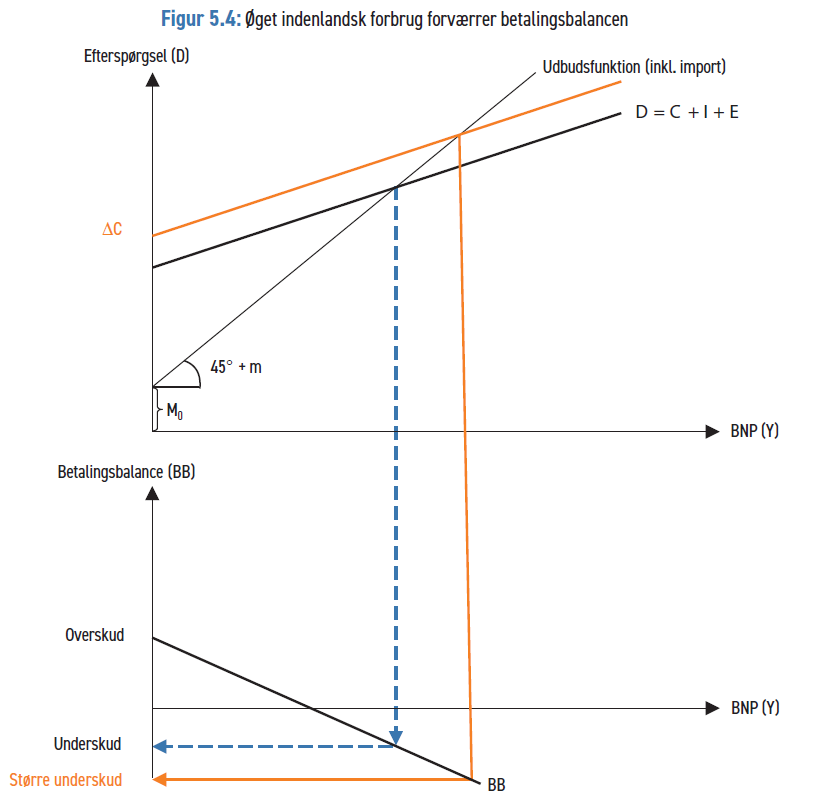 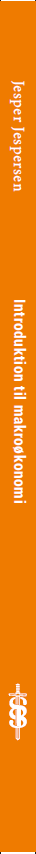 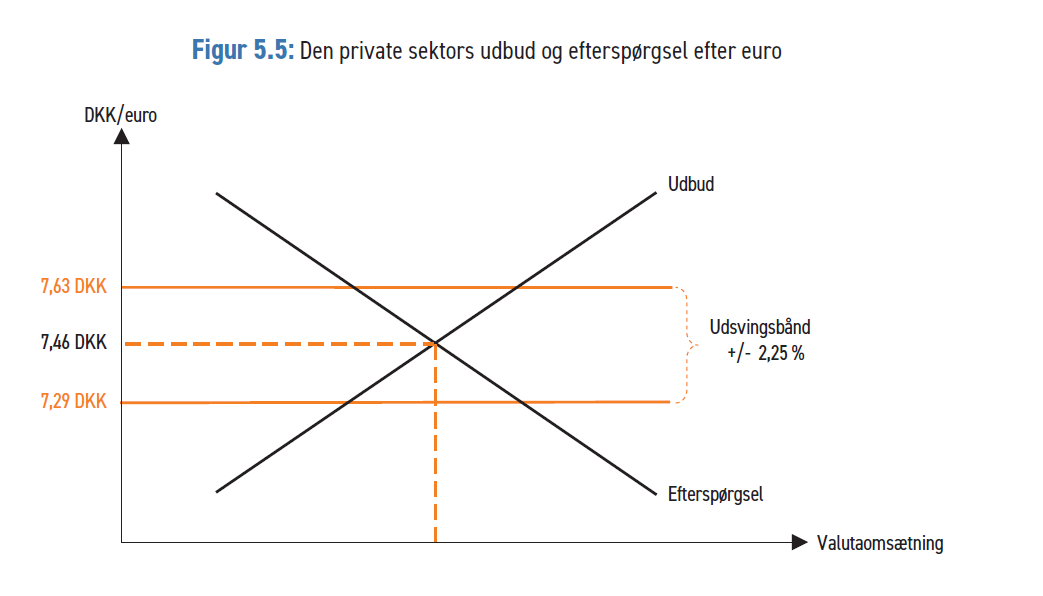 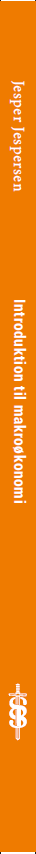 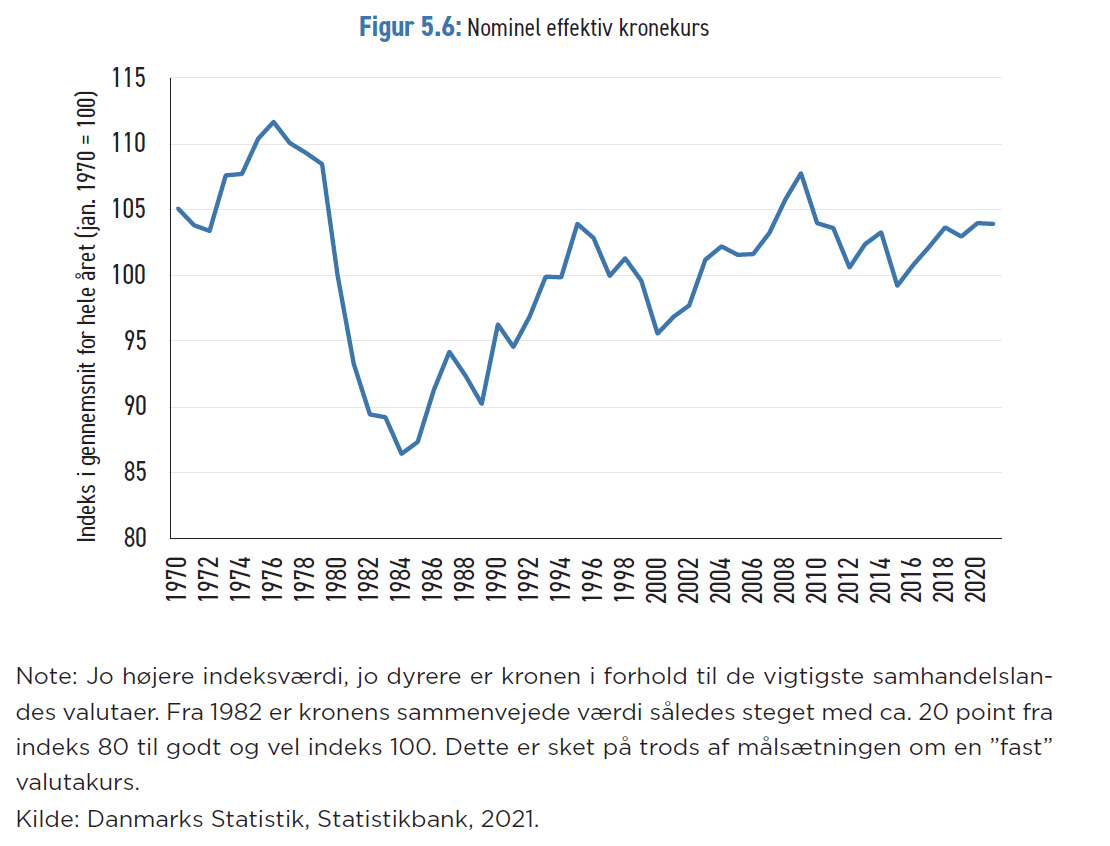 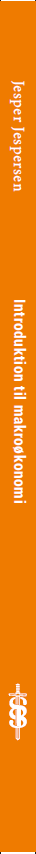 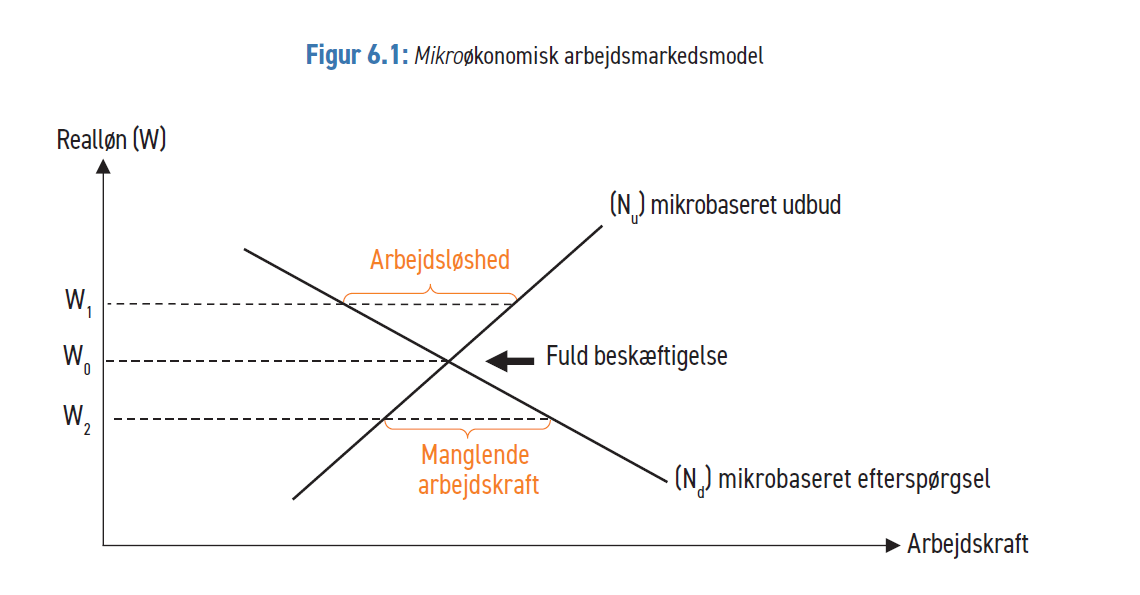 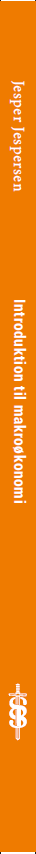 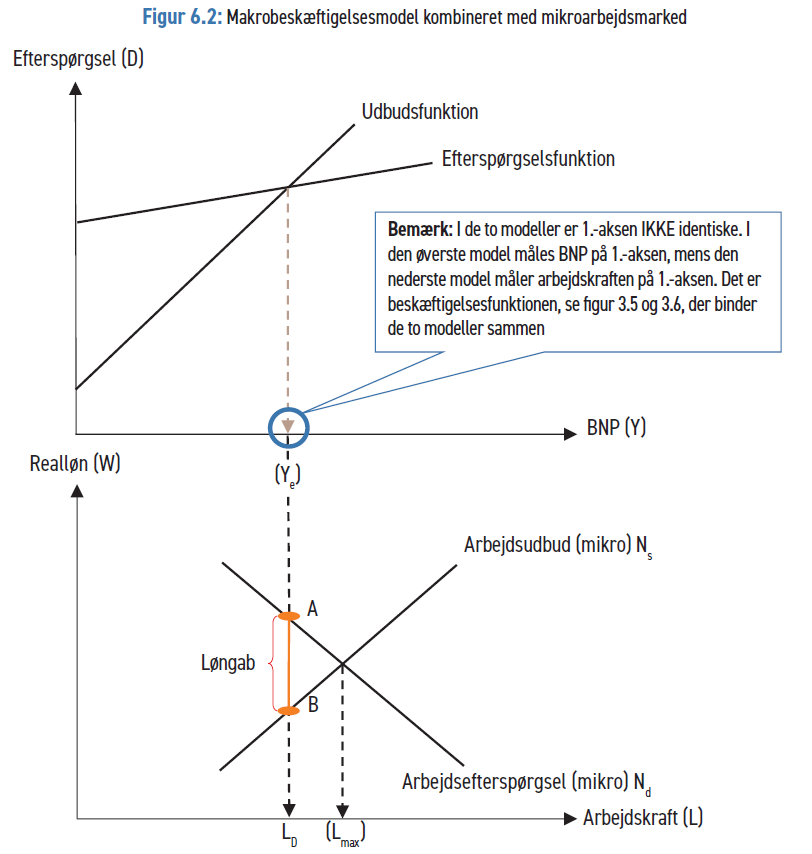 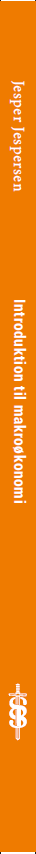 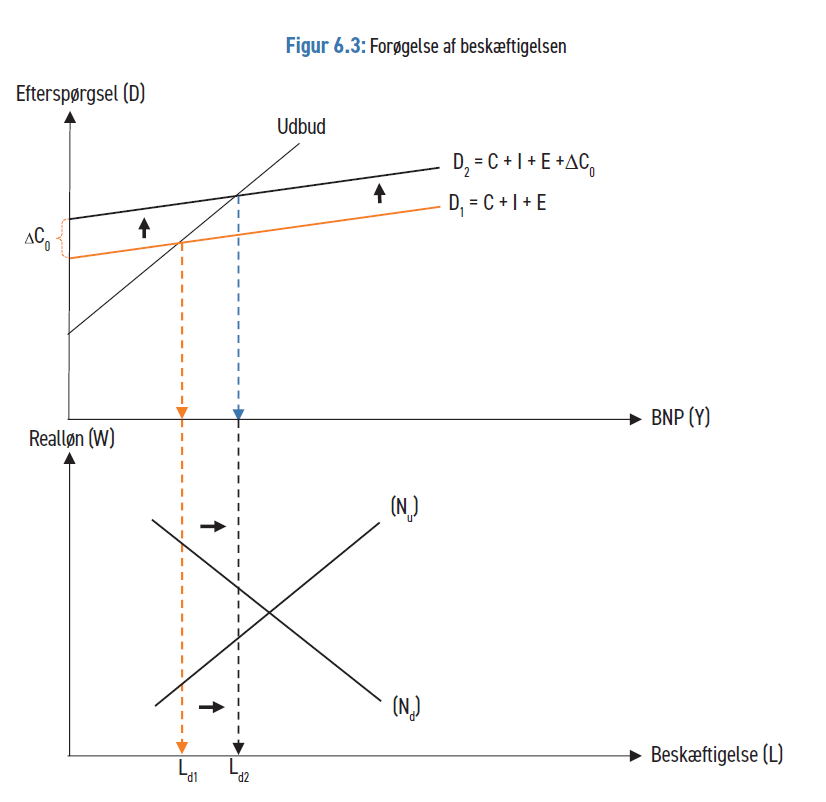 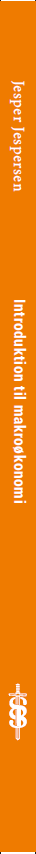 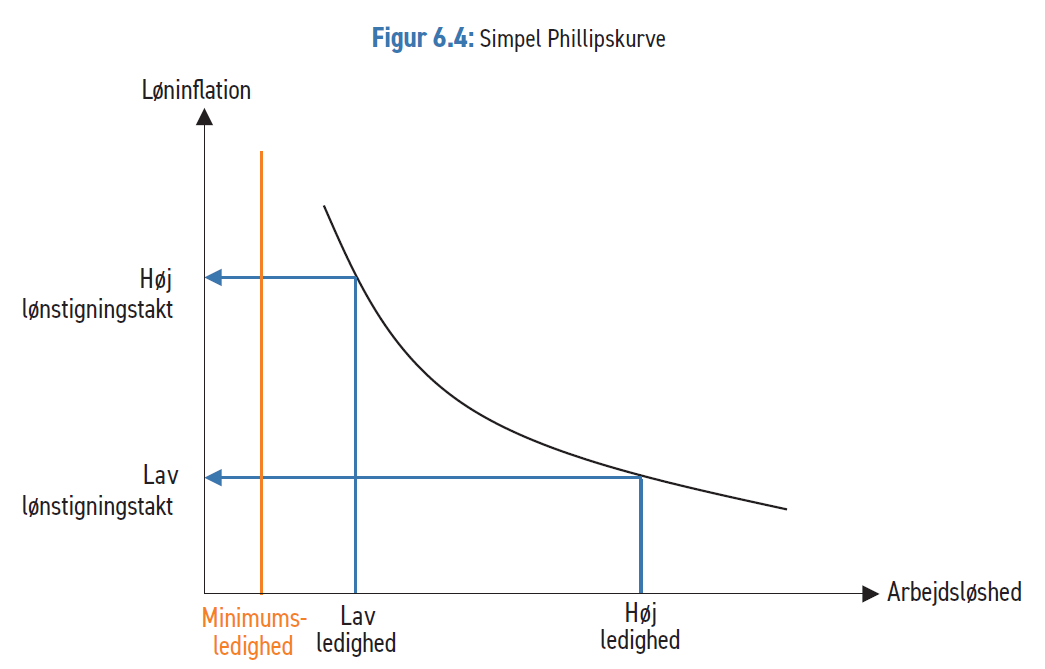 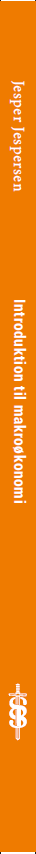 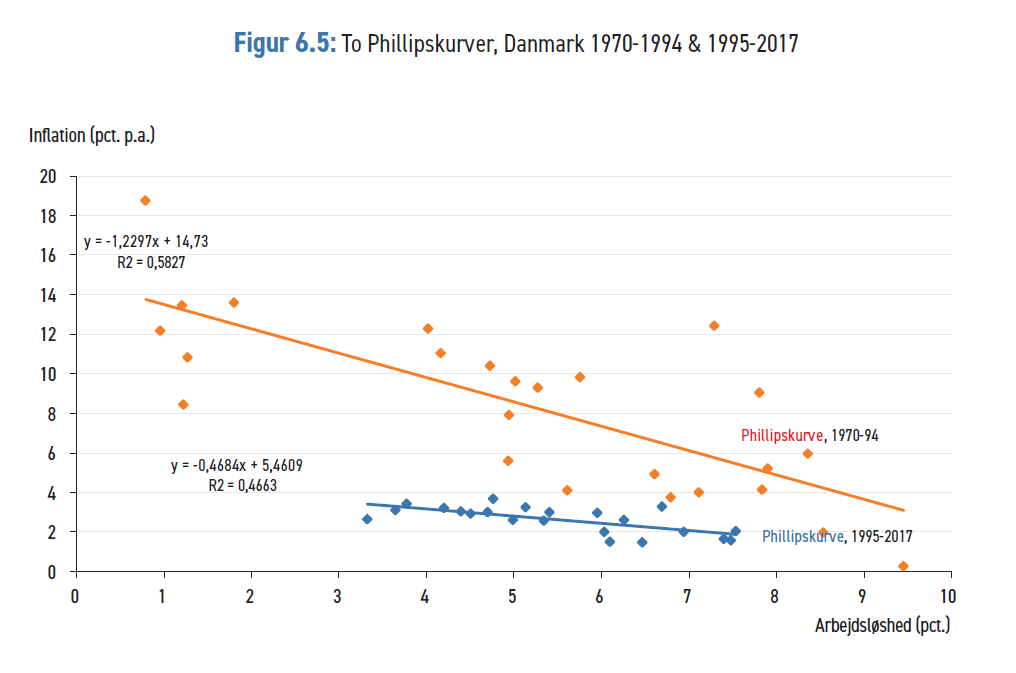 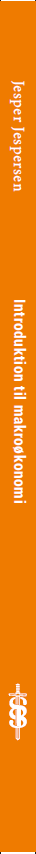 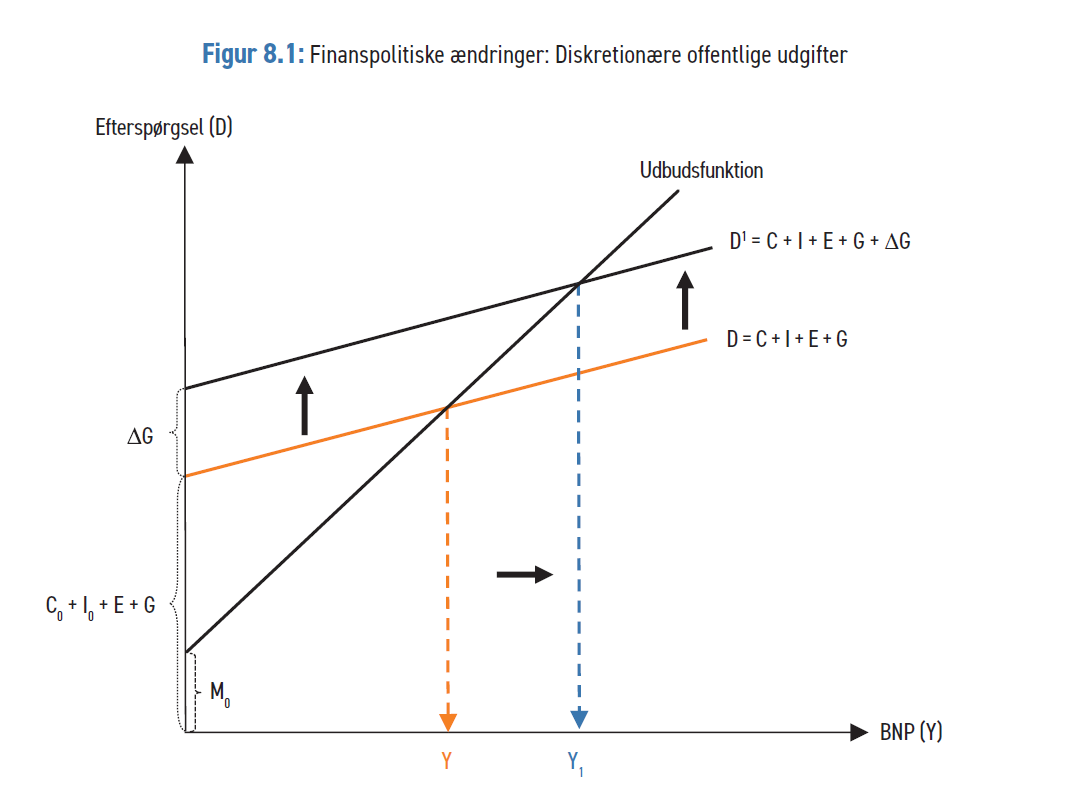 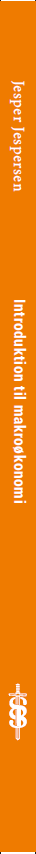 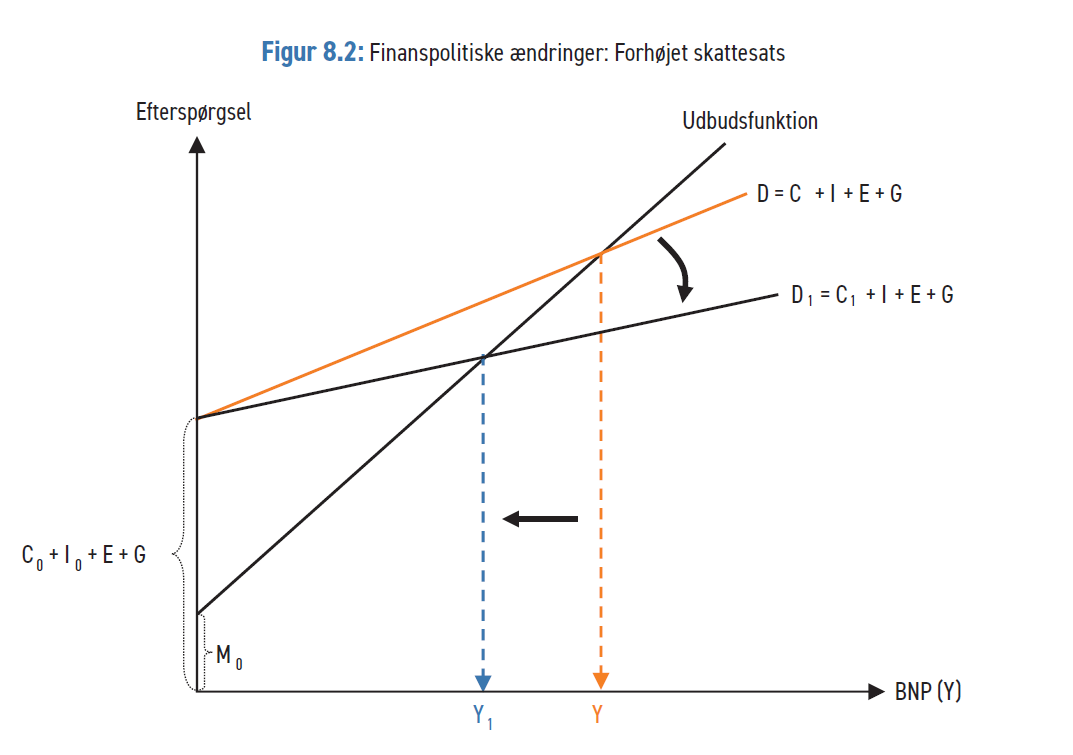 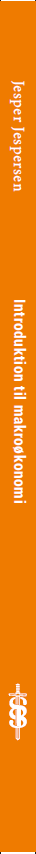 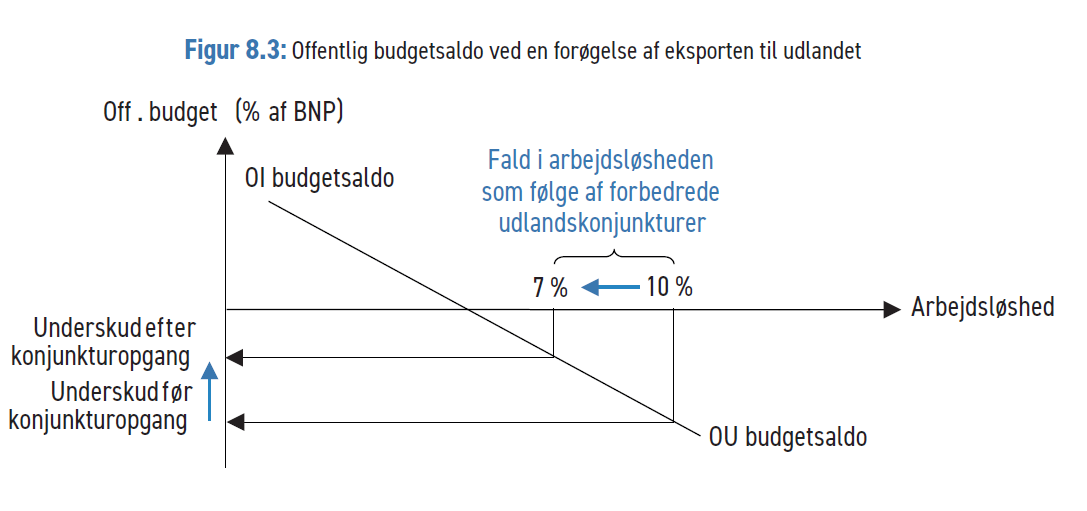 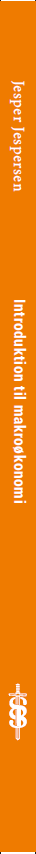 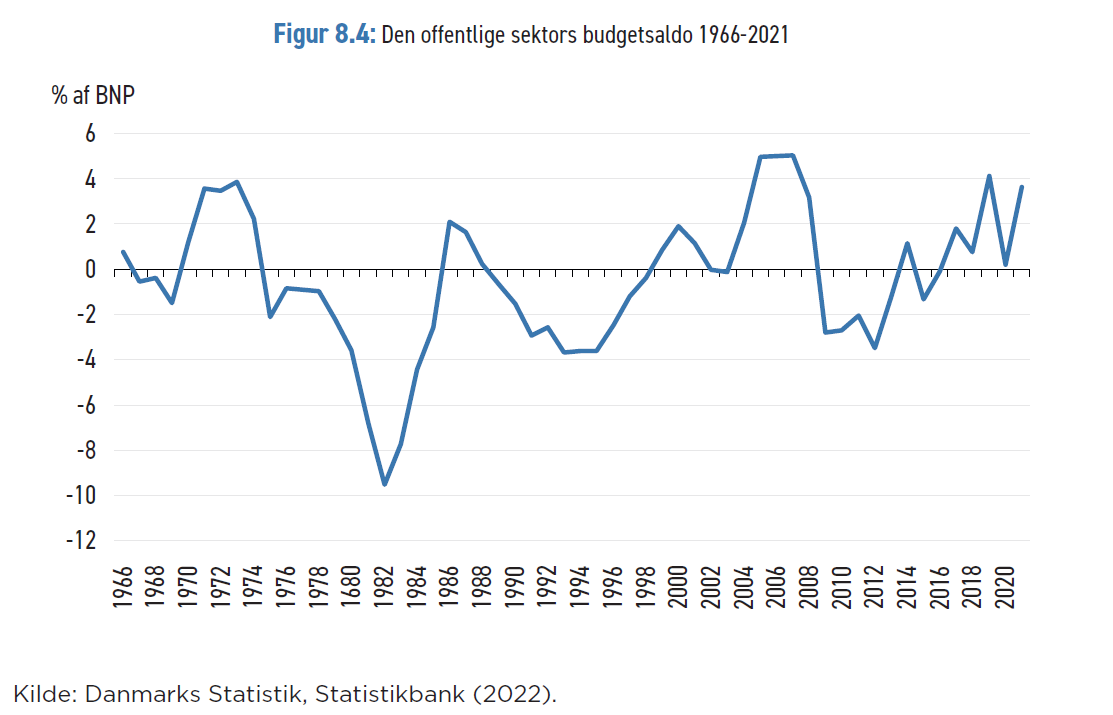 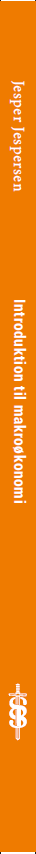 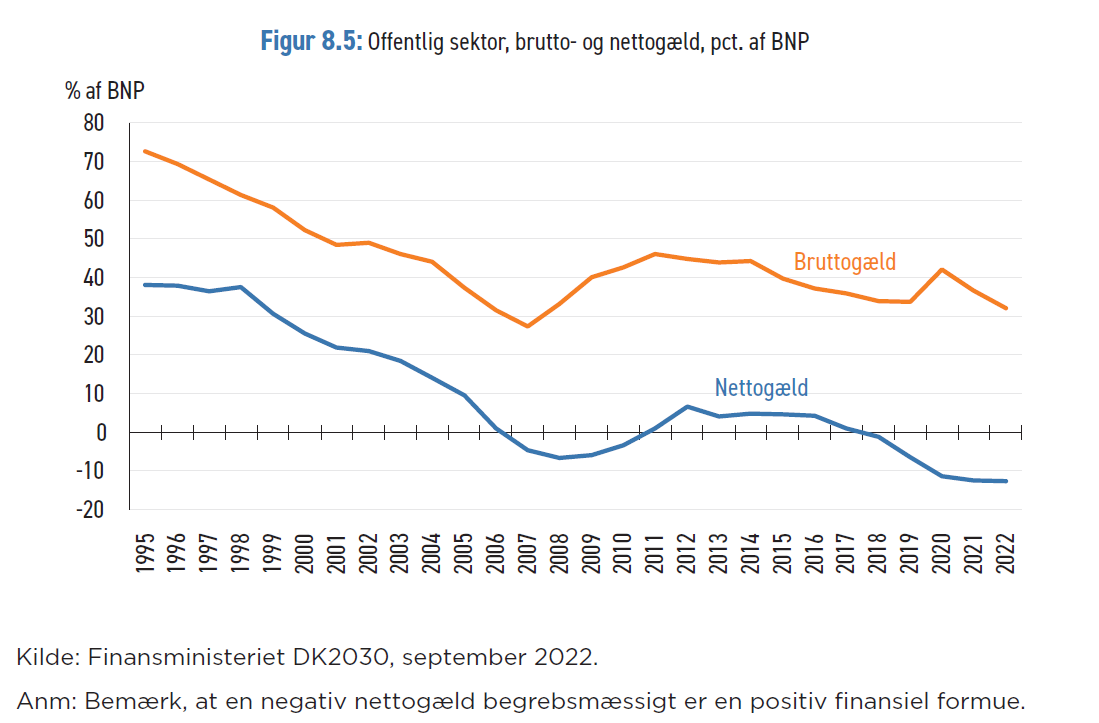 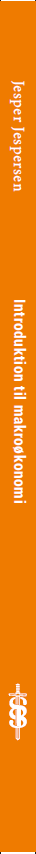 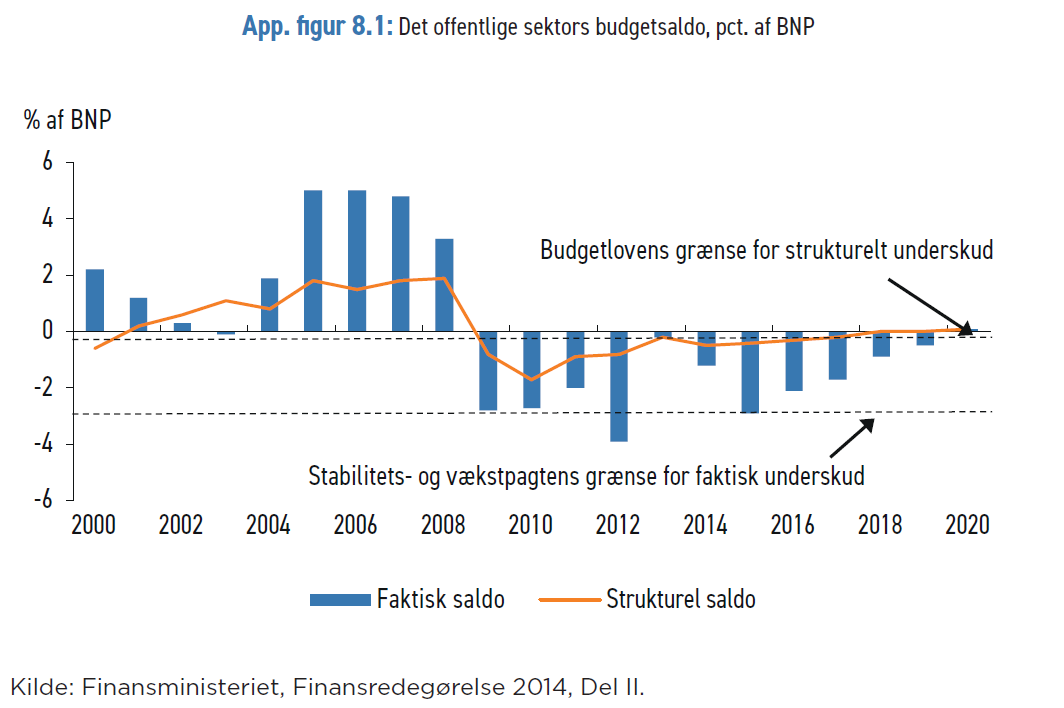 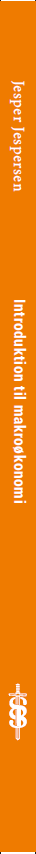 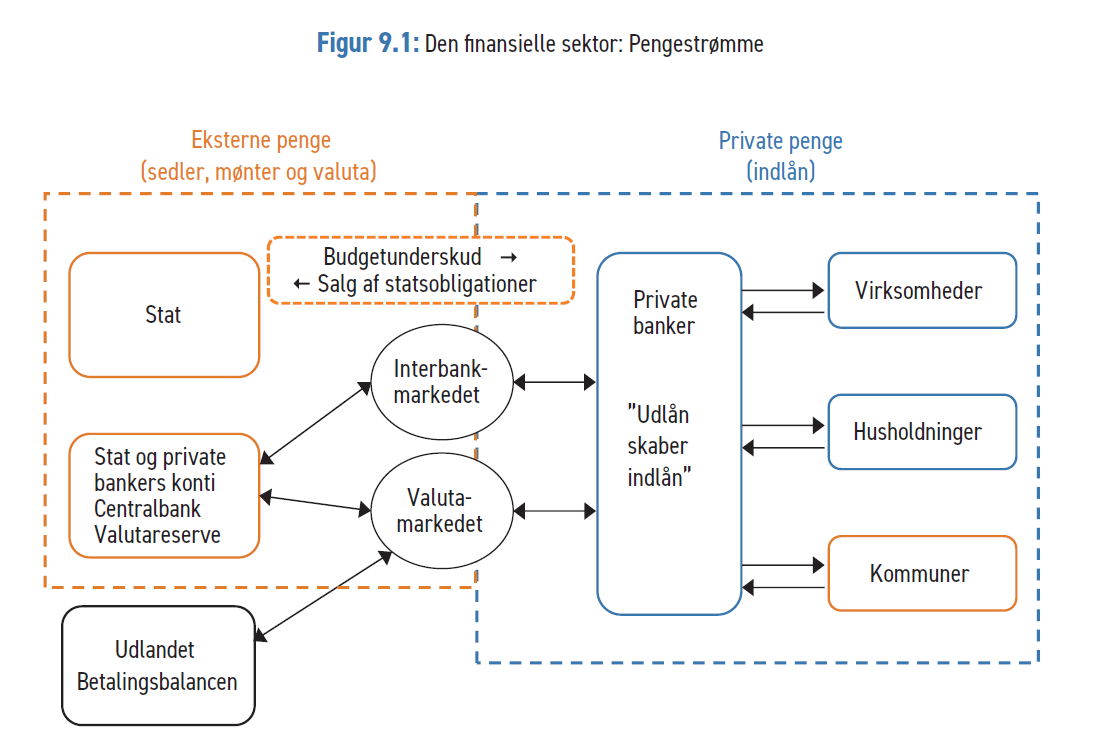 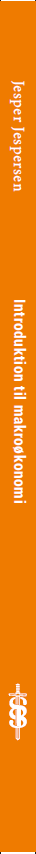 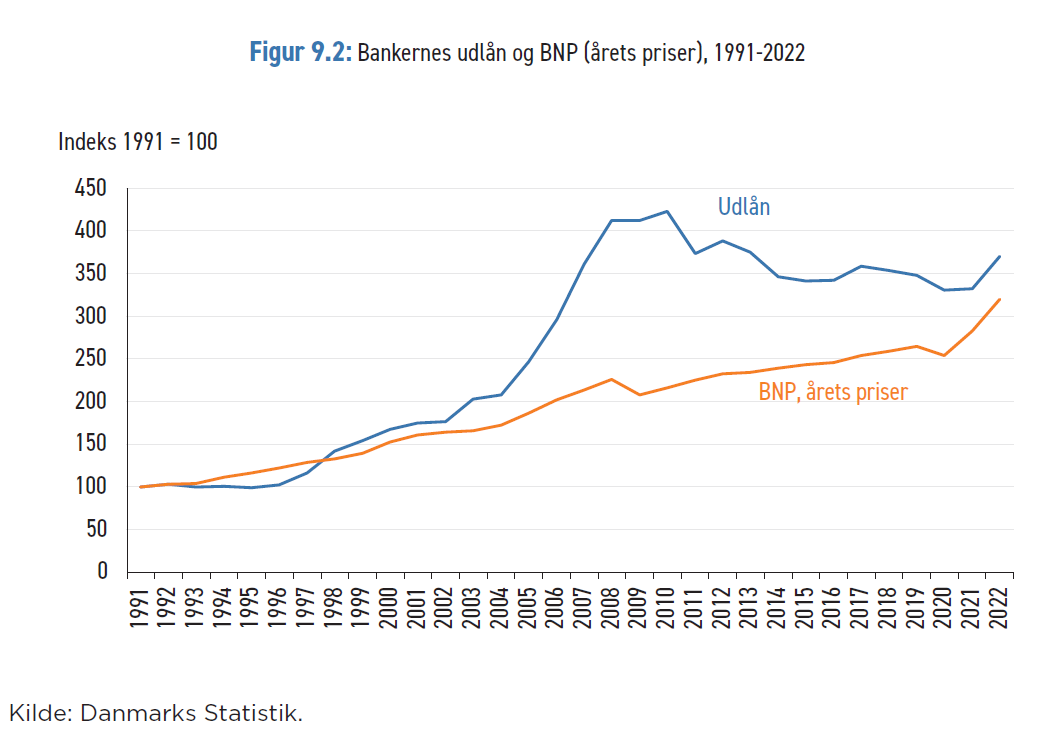